شَخْصِيَّاتٌ مِنْ وَطَنِي
الأَهْدافُ التَّعلِيمِيَةُ:
يُتَوقَّعُ منْكَ عزيزي التِّلميذ في نِهايةِ هذا الدَّرسِ أن تكونَ قادراً على :
١  - قراءةِ الدَّرس قراءَةً صحِيحَةً ومُعَبِّرةً مراعياً المدودَ والحركاتِ .
٢            - اِختِيارِ المعنى الصَّحيحِ للْكَلمَاتِ الجديدةِ .
٣                  - ربْطِ بَعض المُفرداتِ بمرَادفاتِها وأخْرى بأضْدَادِها .
4- تَعَرُّفِ عملِ ( لا ) النَّاهِيَةِ و المضارِعِ المجْزومِ.   
                                5- توظيفِ أُسْلوبَي الاسْتِفْهامِ والتَّعَجُّبِ .
شَخْصِيَّاتٌ مِنْ وَطَنِي
( 1 )
 جلَسَتُ أُرَاقِبُ أخي حازِماً أمَامَ شاشَةِ الحَاسُوبِ ، يَبْحَثُ في الشَّابِكَةِ فَسَأَلْتُهُ : عَمَّ تبْحَثُ ؟
 قالَ : كَلَّفَنَا المعَلِّمُ جَمْعَ مَعْلوماتٍ 
       عنْ شَخْصيَّاتٍ خَدَمَتِ الْوَطَنَ 
                             و أَخْلَصَتْ لَهُ .
                               اِسْمَعْ مَا كَتَبْتُ ، 
                               ولا تُقَاطِعْ حَتَّى أَنْتَهِيَ :
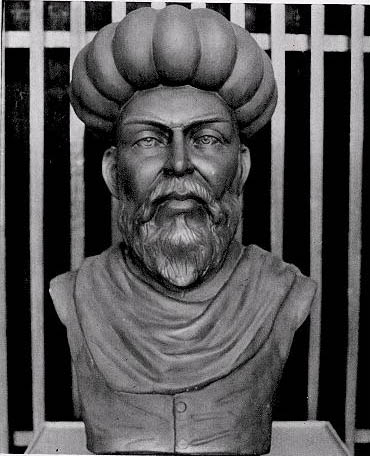 ( 2 )   
    وبَعْدَ أنْ أَنْهَى حَدِيثَهُ ، سَأَلْتُهُ : هَلْ هُنَاكَ شَخْصيَّاتٌ أُخْرَى؟
قالَ :  نَعَمْ  ، وهِيَ كَثيرَةٌ ، والمدَارِسُ في سُوريَّةَ 
حمَلَتْ أَسْمَاءَهُم ، وكذَلِكَ الشَّوَارِعُ ، والمشَافِي 
 تَكْرِيماً لَهُمْ ، فَمِنْهُمُ الْفَنَّانُ والشَّاعِرُ والْعَالِمُ،
                     فَهَذَا شَارِعٌ بِاسْمِ الشَّاعِرِ نِزَارِ قّبَّانِيّ ،
                      وذاكَ مَشْفًى بِاسْمِ العَالِمِ اِبْنِ النَّفيسِ
                      قُلْتُ : يا الله ! ما أغْنَى وَطَنِي 
                            بِأَبْنائِهِ الْعُظَمَاءِ!.
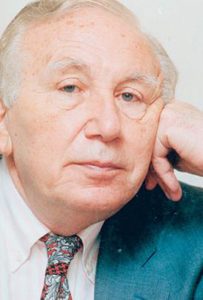 مَعَانِي الْكَلَمِاتِ :
الشَّابكة
تّكْرِيماً
كلَّفَنا المعلّمُ
.
الكلمةُ
مَعْنَاهَا
تَقْدِيراً
طَلَب منَّا
الإِنْتَرْنِتْ
فِكَرُ الدَّرْس :
تكليف المعلّمِ تلاميذَه بِجمْعِ معلومَاتٍ عنْ شَخصيَّاتٍ خَدَمَتِ الوَطَنَ
.
وطنُنا غَنِيٌّ بِأبنائِه الْعُظَمَاء
تَسمِيَةُ المدارِس والشَّوارِعِ بأسْمَاءِ العظماءِ تكرِيماً لِهُم
غَلْقُ الدَّرْس :
توجيهُ الأهلِ لمساعدةِ أبنائِهم في تحضيرِ الدَّرسِ و إنجازِ المطلوبِ في ورقةِ العملِ المرفَقَةِ .
 توجيهُ التَّلاميذِ لقراءَةِ الدَّرسِ وحلِّ التَّقييمِ ومُشاركتِه 
                                 مع معلَّميهم.
                                ختاما : أيُّها الأبناءُ تاريخُنا حافلٌ بأسماءِ كَثيرٍ من 
                               القادَةِ والعُلَماءِ والشُّعَراءِ مِمَّنْ 
                              ساهَمُوا في بِناءِ الحَضارةِ ونهضَةِ
                               الأُمَّةَ ...